Wellbeing Club
A space to come and talk about anything or nothing!

Bring your lunch and join us in a calm and peaceful environment.

Wellbeing Ambassadors also available if you want a 121 chat with a peer.
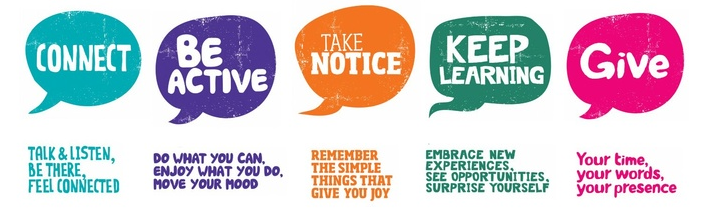 WELLBEING CLUB
THURSDAY 12.50PM 
20R